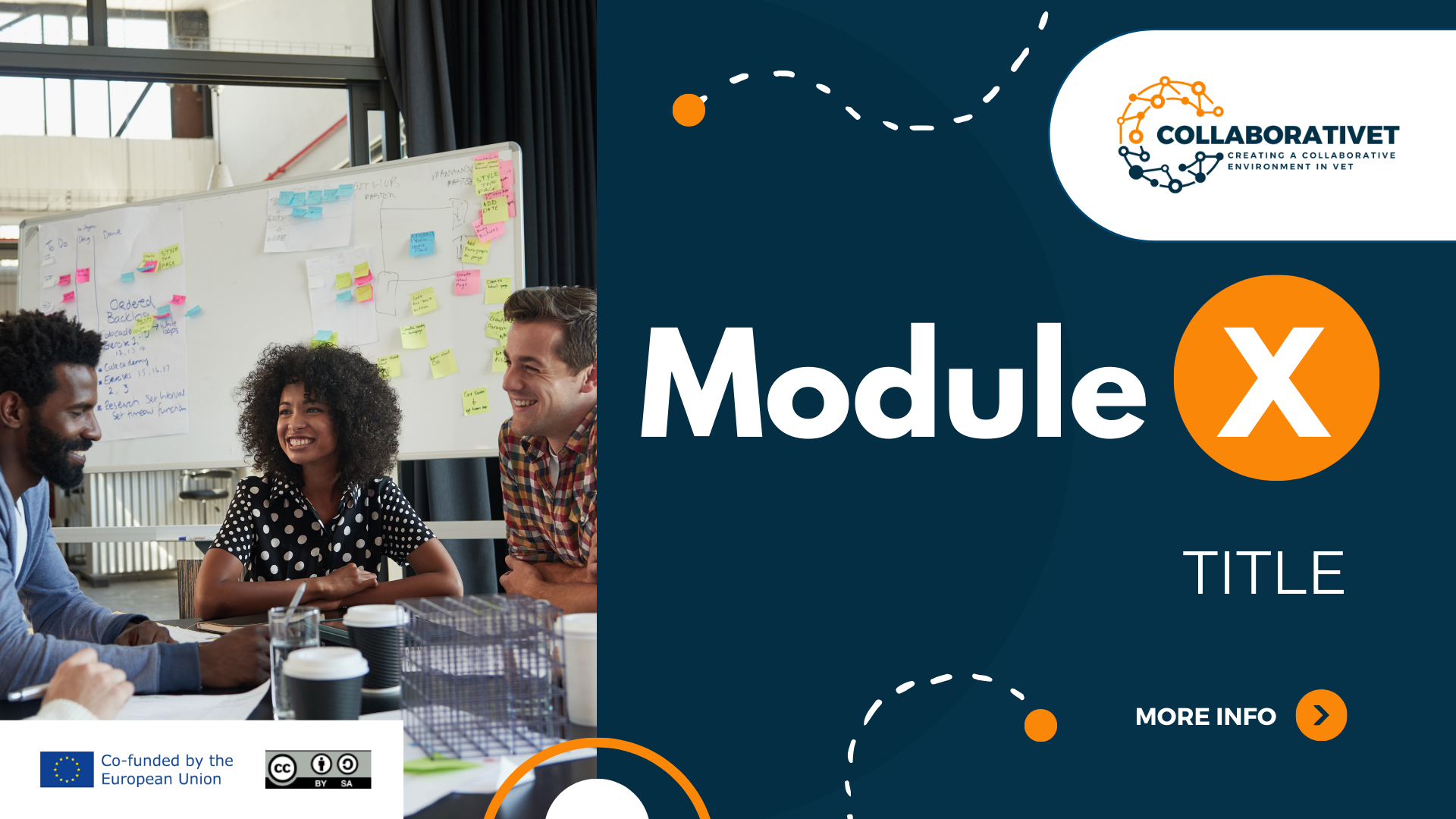 CollaboratiVET Πρόγραμμα σπουδών για καθηγητές/εκπαιδευτές/εκπαιδευτικούς ΕΕΚ
Ενότητα 3: Σχεδιασμός μαθημάτων με ανεστραμμένη τάξη μέσω συνεργατικών μεθόδων
Μάθημα 3: Διευκόλυνση συνεργατικών δραστηριοτήτων σε περιβάλλοντα ανεστραμμένης τάξης
Με τη χρηματοδότηση της Ευρωπαϊκής Ένωσης. Οι απόψεις και οι γνώμες που διατυπώνονται εκφράζουν αποκλειστικά τις απόψεις των συντακτών και δεν αντιπροσωπεύουν κατ'ανάγκη τις απόψεις της Ευρωπαϊκής Ένωσης ή του Ευρωπαϊκού Εκτελεστικού Οργανισμού Εκπαίδευσης και Πολιτισμού (EACEA). Η Ευρωπαϊκή Ένωση και ο EACEA δεν μπορούν να θεωρηθούν υπεύθυνοι για τις εκφραζόμενες απόψεις.
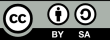 Μαθησιακοί 
Στόχοι
Στο τέλος αυτής της ενότητας, οι συμμετέχοντες θα είστε σε θέση να:
Κατανοήσετε το ρόλο του εκπαιδευτή στη διευκόλυνση των συνεργατικών δραστηριοτήτων στις ανεστραμμένες τάξεις.
Μάθετε στρατηγικές για τον αποτελεσματικό σχεδιασμό και τη διαχείριση συνεργατικών εργασιών.
Προσδιορίστε εργαλεία και τεχνικές που υποστηρίζουν τη συνεργασία των μαθητών.
Αναπτύξετε δεξιότητες για την αντιμετώπιση των προκλήσεων κατά τη διευκόλυνση ομαδικών δραστηριοτήτων σε περιβάλλοντα ΕΕΚ.
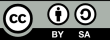 Ο ρόλος του εκπαιδευτή στην ανεστραμμένη συνεργατική μάθηση
Με τη χρηματοδότηση της Ευρωπαϊκής Ένωσης. Οι απόψεις και οι γνώμες που διατυπώνονται εκφράζουν αποκλειστικά τις απόψεις των συντακτών και δεν αντιπροσωπεύουν κατ'ανάγκη τις απόψεις της Ευρωπαϊκής Ένωσης ή του Ευρωπαϊκού Εκτελεστικού Οργανισμού Εκπαίδευσης και Πολιτισμού (EACEA). Η Ευρωπαϊκή Ένωση και ο EACEA δεν μπορούν να θεωρηθούν υπεύθυνοι για τις εκφραζόμενες απόψεις.
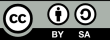 Ενίσχυση της συνεργατικής μάθησης:
Ο ρόλος του διδάσκοντος στην αναποδογυρισμένη συνεργατική μάθηση
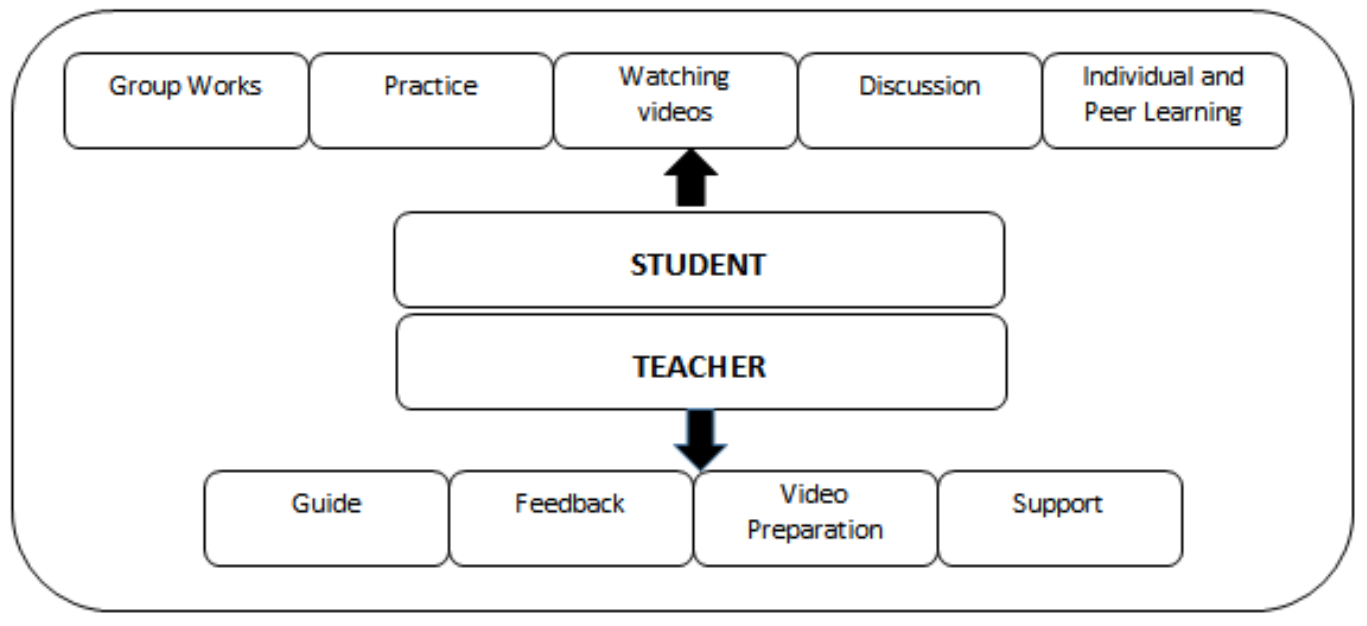 Πηγή: https://www.researchgate.net/figure/Teacher-and-student-roles-in-the-flipped-classroom-model_fig2_312056149
Με τη χρηματοδότηση της Ευρωπαϊκής Ένωσης. Οι απόψεις και οι γνώμες που διατυπώνονται εκφράζουν αποκλειστικά τις απόψεις των συντακτών και δεν αντιπροσωπεύουν κατ'ανάγκη τις απόψεις της Ευρωπαϊκής Ένωσης ή του Ευρωπαϊκού Εκτελεστικού Οργανισμού Εκπαίδευσης και Πολιτισμού (EACEA). Η Ευρωπαϊκή Ένωση και ο EACEA δεν μπορούν να θεωρηθούν υπεύθυνοι για τις εκφραζόμενες απόψεις.
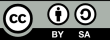 Ενίσχυση της συνεργατικής μάθησης:
Αναβάθμιση του ρόλου του εκπαιδευτικού στη συνεργατική μάθηση
Με τη χρηματοδότηση της Ευρωπαϊκής Ένωσης. Οι απόψεις και οι γνώμες που διατυπώνονται εκφράζουν αποκλειστικά τις απόψεις των συντακτών και δεν αντιπροσωπεύουν κατ'ανάγκη τις απόψεις της Ευρωπαϊκής Ένωσης ή του Ευρωπαϊκού Εκτελεστικού Οργανισμού Εκπαίδευσης και Πολιτισμού (EACEA). Η Ευρωπαϊκή Ένωση και ο EACEA δεν μπορούν να θεωρηθούν υπεύθυνοι για τις εκφραζόμενες απόψεις.
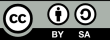 Ενίσχυση της συνεργατικής μάθησης:
Καλλιέργεια ενός συνεργατικού περιβάλλοντος χωρίς αποκλεισμούς: Στρατηγικές για την προώθηση της ισότητας και της συμβολής στη μάθηση.
Ενσωματώστε ποικίλες προοπτικές: Ξεκινήστε με περιεχόμενο που αντικατοπτρίζει ποικίλες προοπτικές, δημιουργώντας τις προϋποθέσεις για ένα περιβάλλον χωρίς αποκλεισμούς, όπου όλες οι φωνές αναμένονται και ενθαρρύνονται.
Μαθήματα σχεδιασμού για όλους: Χρησιμοποιήστε σχεδιασμούς μαθημάτων που παρέχουν πολλαπλά σημεία εισόδου για μάθηση, εξασφαλίζοντας ότι το υλικό είναι προσβάσιμο σε μαθητές με διαφορετικό υπόβαθρο και ικανότητες.
Δημιουργία ενός θεμέλιου για τη συμμετοχικότητα
Στρατηγικές για την ενθάρρυνση της ισότιμης συμμετοχής
Διαχείριση ομαδικής δυναμικής: Εισαγωγή τεχνικών για τη διαχείριση της δυναμικής της ομάδας, εξασφαλίζοντας ισορροπημένη συμμετοχή με την παροχή σαφών ρόλων και ευθυνών.
Δομημένη αλληλεπίδραση: Σχεδιάστε δομημένες δραστηριότητες που απαιτούν τη συμβολή όλων των μελών της ομάδας, όπως συζητήσεις με ζεύγη σκέψης ή παζλ.
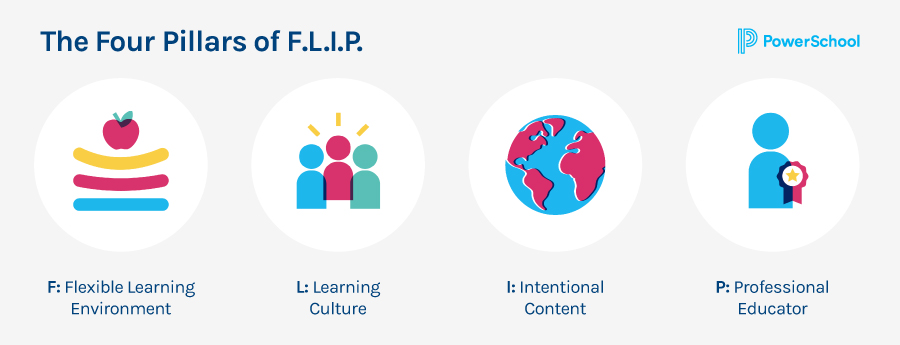 Πηγή: https://www.powerschool.com/blog/a-beginners-guide-to-the-flipped-classroom/
Με τη χρηματοδότηση της Ευρωπαϊκής Ένωσης. Οι απόψεις και οι γνώμες που διατυπώνονται εκφράζουν αποκλειστικά τις απόψεις των συντακτών και δεν αντιπροσωπεύουν κατ'ανάγκη τις απόψεις της Ευρωπαϊκής Ένωσης ή του Ευρωπαϊκού Εκτελεστικού Οργανισμού Εκπαίδευσης και Πολιτισμού (EACEA). Η Ευρωπαϊκή Ένωση και ο EACEA δεν μπορούν να θεωρηθούν υπεύθυνοι για τις εκφραζόμενες απόψεις.
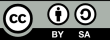 Καλλιέργεια ενός συνεργατικού περιβάλλοντος χωρίς αποκλεισμούς: Στρατηγικές για την προώθηση της ισότητας και της συμβολής στη μάθηση.
Αξιοποίηση των ψηφιακών εργαλείων για τη συμμετοχικότητα
Χρησιμοποιήστε την τεχνολογία με περίσκεψη: Επιλέξτε και χρησιμοποιήστε ψηφιακά εργαλεία που ενισχύουν τη συμμετοχικότητα, όπως πλατφόρμες που επιτρέπουν την ανώνυμη συμμετοχή ή πλατφόρμες που παρέχουν επιλογές για διαφορετικούς τρόπους έκφρασης.
Διευκόλυνση του αναστοχαστικού διαλόγου: Χρησιμοποιήστε πλατφόρμες συζήτησης που ενθαρρύνουν τον αναστοχαστικό διάλογο, δίνοντας χρόνο και χώρο σε κάθε μαθητή να διατυπώσει τις σκέψεις του και να συμβάλει στη συζήτηση.
Καλλιέργεια μιας κουλτούρας σεβασμού και εκτίμησης
Γιορτάστε τις συνεισφορές: Αναγνωρίστε και γιορτάστε όλες τις μορφές συνεισφοράς των μαθητών, καλλιεργώντας ένα περιβάλλον εκτίμησης και αμοιβαίου σεβασμού.
Συνεχής βρόχος ανατροφοδότησης: Εφαρμόστε έναν συνεχή βρόχο ανατροφοδότησης που επιτρέπει στους μαθητές να εκφράζουν πόσο ενταγμένοι αισθάνονται στη μαθησιακή διαδικασία και να προσαρμόζουν τις στρατηγικές αναλόγως.
Με τη χρηματοδότηση της Ευρωπαϊκής Ένωσης. Οι απόψεις και οι γνώμες που διατυπώνονται εκφράζουν αποκλειστικά τις απόψεις των συντακτών και δεν αντιπροσωπεύουν κατ'ανάγκη τις απόψεις της Ευρωπαϊκής Ένωσης ή του Ευρωπαϊκού Εκτελεστικού Οργανισμού Εκπαίδευσης και Πολιτισμού (EACEA). Η Ευρωπαϊκή Ένωση και ο EACEA δεν μπορούν να θεωρηθούν υπεύθυνοι για τις εκφραζόμενες απόψεις.
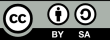 Διευκόλυνση πέρα από το περιεχόμενο: Μέσα από την επιδέξια διευκόλυνση
Με τη χρηματοδότηση της Ευρωπαϊκής Ένωσης. Οι απόψεις και οι γνώμες που διατυπώνονται εκφράζουν αποκλειστικά τις απόψεις των συντακτών και δεν αντιπροσωπεύουν κατ'ανάγκη τις απόψεις της Ευρωπαϊκής Ένωσης ή του Ευρωπαϊκού Εκτελεστικού Οργανισμού Εκπαίδευσης και Πολιτισμού (EACEA). Η Ευρωπαϊκή Ένωση και ο EACEA δεν μπορούν να θεωρηθούν υπεύθυνοι για τις εκφραζόμενες απόψεις.
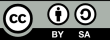 Ενεργός μάθηση μέσω συνεργασίας: Μετατροπή της συνεργασίας σε καταλύτη για την ενεργό μάθηση
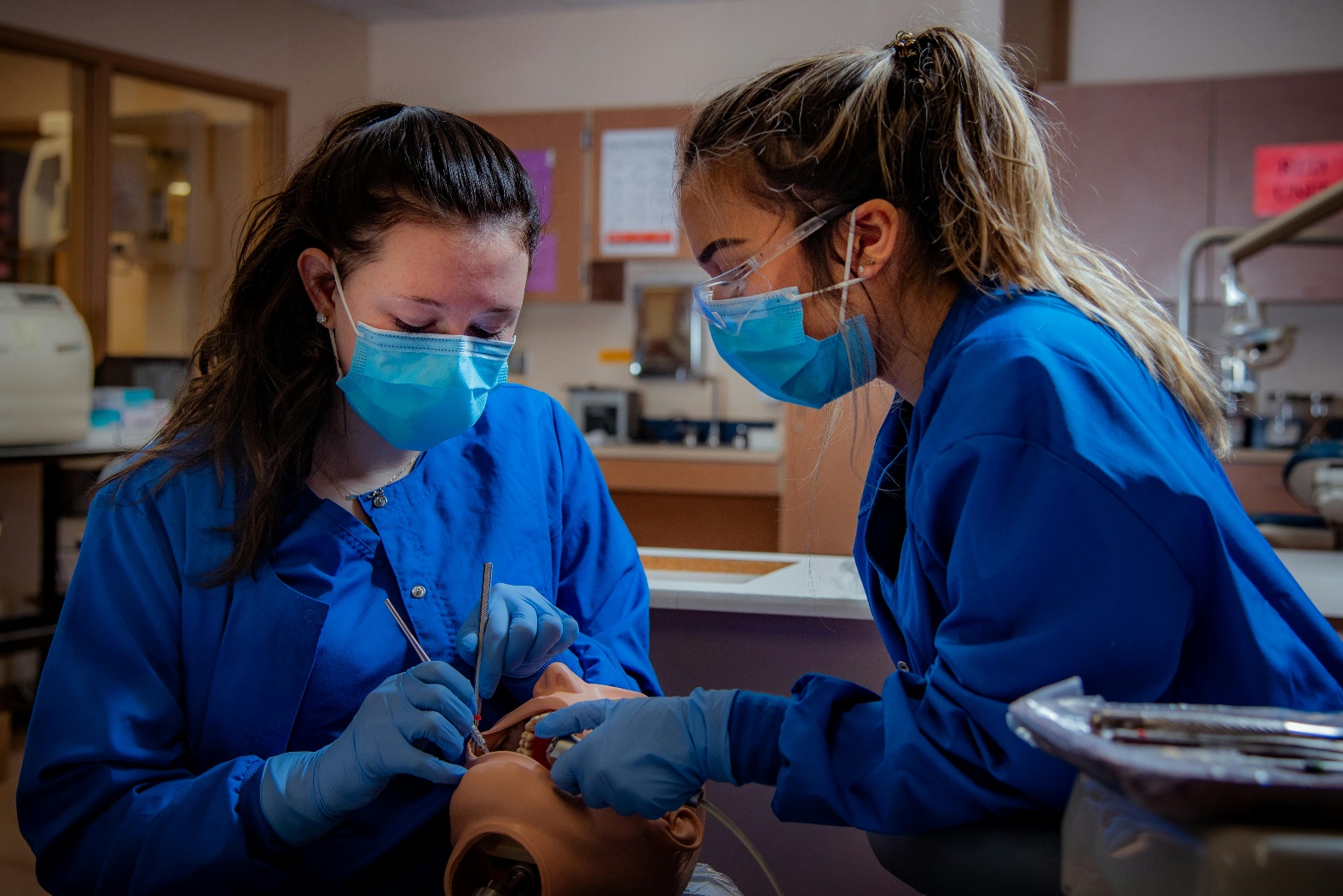 Με τη χρηματοδότηση της Ευρωπαϊκής Ένωσης. Οι απόψεις και οι γνώμες που διατυπώνονται εκφράζουν αποκλειστικά τις απόψεις των συντακτών και δεν αντιπροσωπεύουν κατ'ανάγκη τις απόψεις της Ευρωπαϊκής Ένωσης ή του Ευρωπαϊκού Εκτελεστικού Οργανισμού Εκπαίδευσης και Πολιτισμού (EACEA). Η Ευρωπαϊκή Ένωση και ο EACEA δεν μπορούν να θεωρηθούν υπεύθυνοι για τις εκφραζόμενες απόψεις.
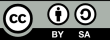 Ενεργός μάθηση μέσω συνεργασίας: Μετατροπή της συνεργασίας σε καταλύτη για την ενεργό μάθηση
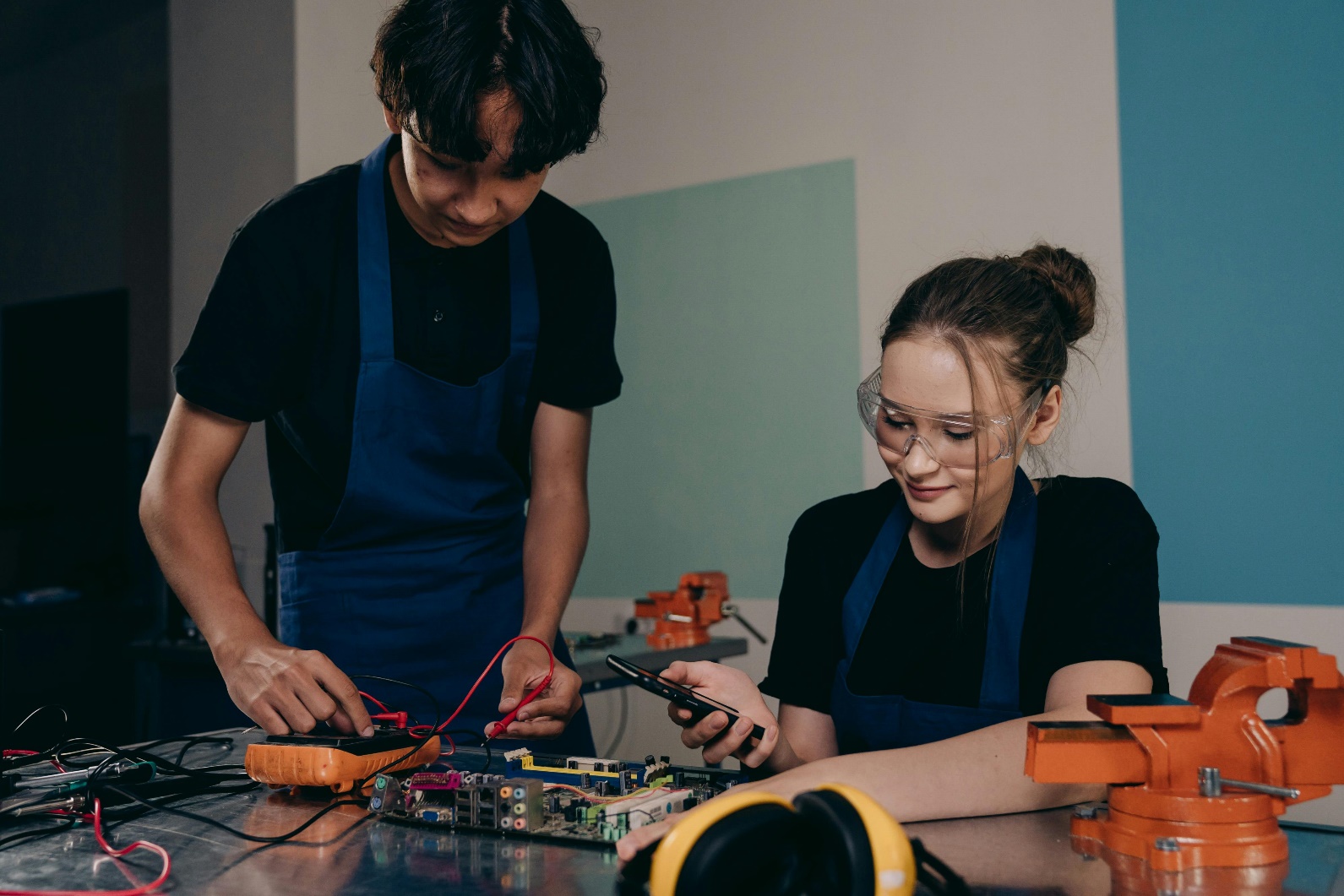 Με τη χρηματοδότηση της Ευρωπαϊκής Ένωσης. Οι απόψεις και οι γνώμες που διατυπώνονται εκφράζουν αποκλειστικά τις απόψεις των συντακτών και δεν αντιπροσωπεύουν κατ'ανάγκη τις απόψεις της Ευρωπαϊκής Ένωσης ή του Ευρωπαϊκού Εκτελεστικού Οργανισμού Εκπαίδευσης και Πολιτισμού (EACEA). Η Ευρωπαϊκή Ένωση και ο EACEA δεν μπορούν να θεωρηθούν υπεύθυνοι για τις εκφραζόμενες απόψεις.
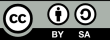 Δυναμική της ομαδικής εργασίας στην εκπαίδευση
Με τη χρηματοδότηση της Ευρωπαϊκής Ένωσης. Οι απόψεις και οι γνώμες που διατυπώνονται εκφράζουν αποκλειστικά τις απόψεις των συντακτών και δεν αντιπροσωπεύουν κατ'ανάγκη τις απόψεις της Ευρωπαϊκής Ένωσης ή του Ευρωπαϊκού Εκτελεστικού Οργανισμού Εκπαίδευσης και Πολιτισμού (EACEA). Η Ευρωπαϊκή Ένωση και ο EACEA δεν μπορούν να θεωρηθούν υπεύθυνοι για τις εκφραζόμενες απόψεις.
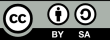 Παραδείγματα συνεργατικών δραστηριοτήτων σε τάξεις ΕΕΚ με περιστρεφόμενες τάξεις
Με τη χρηματοδότηση της Ευρωπαϊκής Ένωσης. Οι απόψεις και οι γνώμες που διατυπώνονται εκφράζουν αποκλειστικά τις απόψεις των συντακτών και δεν αντιπροσωπεύουν κατ'ανάγκη τις απόψεις της Ευρωπαϊκής Ένωσης ή του Ευρωπαϊκού Εκτελεστικού Οργανισμού Εκπαίδευσης και Πολιτισμού (EACEA). Η Ευρωπαϊκή Ένωση και ο EACEA δεν μπορούν να θεωρηθούν υπεύθυνοι για τις εκφραζόμενες απόψεις.
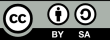 Κλιμάκωση της συνεργασίας σε όλα τα προγράμματα σπουδών: Μάθηση σε συνεργασία: Διευρύνοντας το πεδίο εφαρμογής της συνεργατικής μάθησης
Με τη χρηματοδότηση της Ευρωπαϊκής Ένωσης. Οι απόψεις και οι γνώμες που διατυπώνονται εκφράζουν αποκλειστικά τις απόψεις των συντακτών και δεν αντιπροσωπεύουν κατ'ανάγκη τις απόψεις της Ευρωπαϊκής Ένωσης ή του Ευρωπαϊκού Εκτελεστικού Οργανισμού Εκπαίδευσης και Πολιτισμού (EACEA). Η Ευρωπαϊκή Ένωση και ο EACEA δεν μπορούν να θεωρηθούν υπεύθυνοι για τις εκφραζόμενες απόψεις.
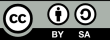 Κλιμάκωση της συνεργασίας σε όλα τα προγράμματα σπουδών: Μάθηση σε συνεργασία: Διευρύνοντας το πεδίο εφαρμογής της συνεργατικής μάθησης
Ως εκπαιδευτικοί, ο στόχος μας επεκτείνεται πέρα από τη διευκόλυνση της συνεργασίας εντός απομονωμένων μονάδων. Στόχος μας είναι να συνυφαίνουμε συνεργατικές δραστηριότητες σε όλο το πρόγραμμα σπουδών, καλλιεργώντας μια κουλτούρα ομαδικής εργασίας και επικοινωνίας που αναπτύσσεται αθροιστικά με την πάροδο του χρόνου. 
Η κλιμάκωση των συνεργατικών δραστηριοτήτων σε όλο το πρόγραμμα σπουδών δεν έχει να κάνει μόνο με την αύξηση της ποσότητας των ομαδικών εργασιών, αλλά και με την εμβάθυνση της ποιότητας των συνεργατικών εμπειριών. Ενσωματώνοντας τη συνεργασία στον ιστό του προγράμματος σπουδών, οι εκπαιδευτικοί μπορούν να καλλιεργήσουν βασικές δεξιότητες που προετοιμάζουν τους μαθητές για την πολυπλοκότητα του σύγχρονου κόσμου, όπου η ομαδική εργασία και η επικοινωνία είναι το κλειδί της επιτυχίας. Αυτή η προσέγγιση μετατρέπει την τάξη σε ένα δυναμικό χώρο όπου η μάθηση είναι ενεργητική, κοινωνική και διασυνδεδεμένη μεταξύ των γνωστικών αντικειμένων.
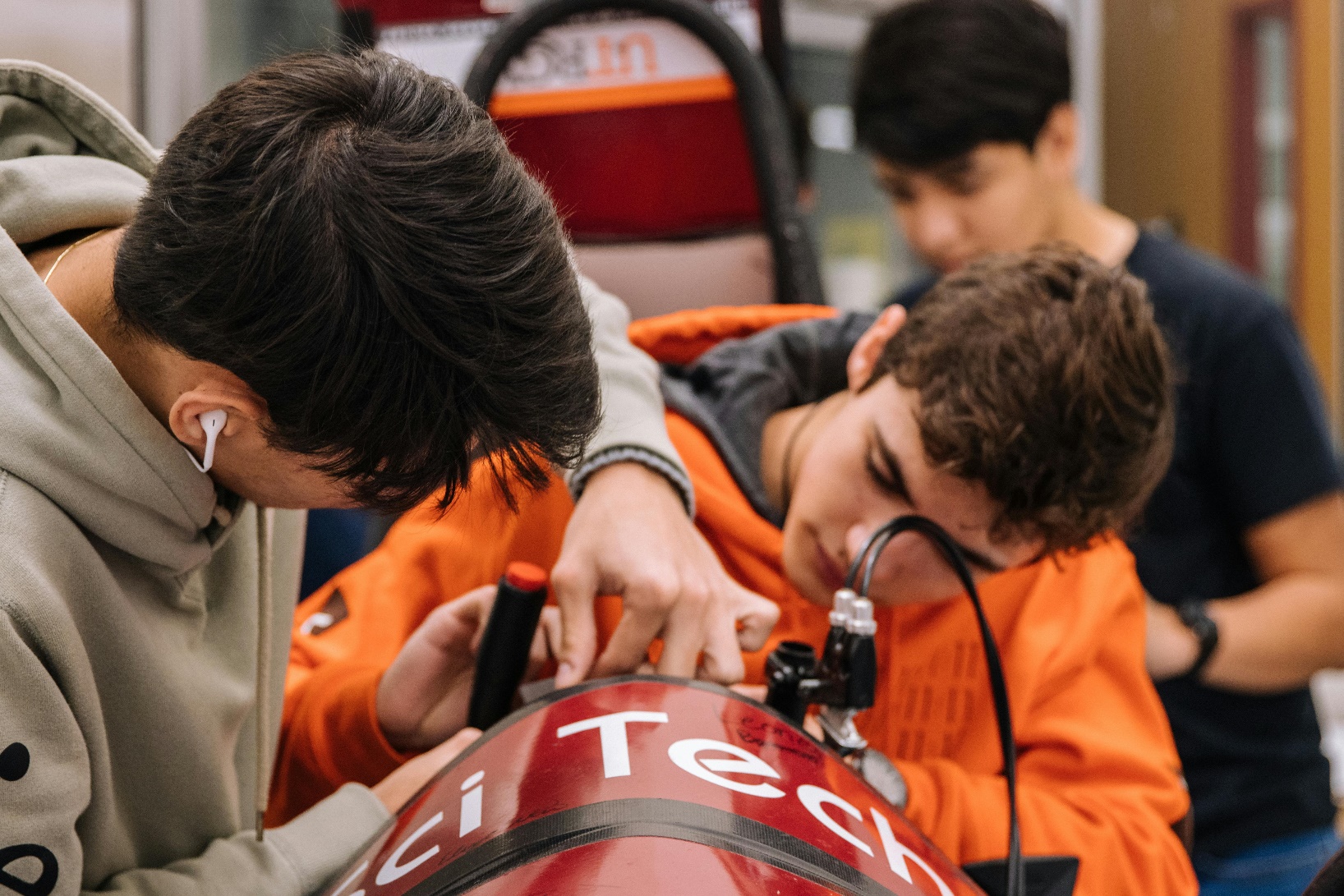 Με τη χρηματοδότηση της Ευρωπαϊκής Ένωσης. Οι απόψεις και οι γνώμες που διατυπώνονται εκφράζουν αποκλειστικά τις απόψεις των συντακτών και δεν αντιπροσωπεύουν κατ'ανάγκη τις απόψεις της Ευρωπαϊκής Ένωσης ή του Ευρωπαϊκού Εκτελεστικού Οργανισμού Εκπαίδευσης και Πολιτισμού (EACEA). Η Ευρωπαϊκή Ένωση και ο EACEA δεν μπορούν να θεωρηθούν υπεύθυνοι για τις εκφραζόμενες απόψεις.
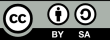 Σενάριο περίπτωσης: Τεχνολογίας Αυτοκινήτων
Ιστορικό: Garcia διδάσκει ένα μάθημα Τεχνολογίας Αυτοκινήτων που έχει σχεδιαστεί για να προετοιμάσει τους μαθητές για καριέρα στην επισκευή και διάγνωση αυτοκινήτων. Παρατήρησε ένα κενό στην ικανότητα των μαθητών της να εφαρμόζουν συνεργατικές δεξιότητες σε πρακτικές, εργαστηριακές δραστηριότητες.
Η πρόκληση: Ενσωμάτωση αποτελεσματικών και χωρίς αποκλεισμούς συνεργατικών πρακτικών σε ένα περιβάλλον ανεστραμμένης τάξης, ενίσχυση της εφαρμογής τεχνικών δεξιοτήτων μέσω της ομαδικής εργασίας και αξιοποίηση ψηφιακών εργαλείων για ενεργή μάθηση. 
 Εφαρμοσμένες στρατηγικές:
Συνεργατικοί σταθμοί εργαστηρίου: Garcia δημιούργησε συνεργατικούς σταθμούς στο εργαστήριο, όπου οι μαθητές έπρεπε να διαγνώσουν και να επιδιορθώσουν προβλήματα οχημάτων σε μικρές ομάδες, προσομοιώνοντας σενάρια του πραγματικού κόσμου.
Πλατφόρμες ψηφιακής τεκμηρίωσης: Οι ομάδες χρησιμοποίησαν ψηφιακές πλατφόρμες όπως το Trello για να τεκμηριώνουν τη διαγνωστική τους διαδικασία, να αναθέτουν καθήκοντα και να παρακολουθούν την πρόοδο, ενισχύοντας τις οργανωτικές και επικοινωνιακές δεξιότητες.
Διευκόλυνση της ανατροφοδότησης από ομότιμους: Μετά την ολοκλήρωση των εργασιών επισκευής, οι ομάδες παρουσίασαν τις λύσεις τους και έλαβαν δομημένη ανατροφοδότηση από τους συναδέλφους τους μέσω ενός ψηφιακού συστήματος ανατροφοδότησης, ενθαρρύνοντας την κριτική σκέψη και τον προβληματισμό.
Διαδικτυακά σεμινάρια εμπειρογνωμόνων του κλάδου: Garcia κανόνισε για τους εμπειρογνώμονες της βιομηχανίας να φιλοξενήσουν διαδικτυακά σεμινάρια σχετικά με σύνθετες τεχνολογίες αυτοκινήτων, ακολουθούμενα από ομαδικές εργασίες όπου οι μαθητές εφάρμοσαν αυτά που έμαθαν..
Αποτελέσματα:
Ενισχυμένες πρακτικές δεξιότητες: Οι μαθητές επέδειξαν βελτιωμένες τεχνικές δεξιότητες και βαθύτερη κατανόηση της τεχνολογίας αυτοκινήτων μέσω της πρακτικής, συνεργατικής επίλυσης προβλημάτων.
Ενισχυμένη δυναμική της ομάδας: Οι μαθητές συμμετείχαν ενεργά στους ρόλους τους και επικοινωνούσαν αποτελεσματικά μέσα στις ομάδες τους.
Μάθηση σχετική με τη βιομηχανία: Η ανατροφοδότηση από τους φοιτητές υπογράμμισε την αξία της ενσωμάτωσης της εμπειρογνωμοσύνης του κλάδου στη μάθησή τους, καθιστώντας την εκπαίδευσή τους πιο συναφή και ελκυστική.
Επαγγελματική ετοιμότητα: Garcia ανέφεραν ότι αισθάνονται πιο σίγουροι και προετοιμασμένοι για το εργατικό δυναμικό, αποδίδοντας το γεγονός αυτό στις δεξιότητες συνεργασίας και την εμπειρία από τον πραγματικό κόσμο που απέκτησαν κατά τη διάρκεια του μαθήματος.
Συμπέρασμα: 
Αυτή η μελέτη περίπτωσης παρουσιάζει τον αντίκτυπο της ενσωμάτωσης συνεργατικών δραστηριοτήτων σε ένα πλαίσιο ΕΕΚ, ιδίως στο πλαίσιο ενός μοντέλου ανεστραμμένης τάξης. Με την προώθηση της ομαδικής εργασίας σε πρακτικές, εργαστηριακές διαδικασίες μάθησης και τη χρήση ψηφιακών εργαλείων για τον σχεδιασμό και την ανατροφοδότηση, οι εκπαιδευτικοί μπορούν να βελτιώσουν σημαντικά τόσο τη μαθησιακή εμπειρία όσο και την επαγγελματική ετοιμότητα των μαθητών τους σε προγράμματα επαγγελματικής και τεχνικής εκπαίδευσης.
Με τη χρηματοδότηση της Ευρωπαϊκής Ένωσης. Οι απόψεις και οι γνώμες που διατυπώνονται εκφράζουν αποκλειστικά τις απόψεις των συντακτών και δεν αντιπροσωπεύουν κατ'ανάγκη τις απόψεις της Ευρωπαϊκής Ένωσης ή του Ευρωπαϊκού Εκτελεστικού Οργανισμού Εκπαίδευσης και Πολιτισμού (EACEA). Η Ευρωπαϊκή Ένωση και ο EACEA δεν μπορούν να θεωρηθούν υπεύθυνοι για τις εκφραζόμενες απόψεις.
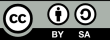 Αντιμετώπιση των προκλήσεων στη διευκόλυνση συνεργατικών δραστηριοτήτων
Με τη χρηματοδότηση της Ευρωπαϊκής Ένωσης. Οι απόψεις και οι γνώμες που διατυπώνονται εκφράζουν αποκλειστικά τις απόψεις των συντακτών και δεν αντιπροσωπεύουν κατ'ανάγκη τις απόψεις της Ευρωπαϊκής Ένωσης ή του Ευρωπαϊκού Εκτελεστικού Οργανισμού Εκπαίδευσης και Πολιτισμού (EACEA). Η Ευρωπαϊκή Ένωση και ο EACEA δεν μπορούν να θεωρηθούν υπεύθυνοι για τις εκφραζόμενες απόψεις.
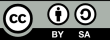 Δραστηριότητα αναστοχασμού
Αναλογιστείτε μια πρόσφατη συνεργατική δραστηριότητα που διευκολύνατε. Πώς ενσωματώσατε τις στρατηγικές για αποτελεσματική συνεργασία που συζητήθηκαν σε αυτή την ενότητα; Με ποιους τρόπους διασφαλίσατε ότι η δραστηριότητα ήταν χωρίς αποκλεισμούς και επέτρεψε σε όλους τους μαθητές να συνεισφέρουν ουσιαστικά;
Ποια ψηφιακά εργαλεία χρησιμοποιήσατε για να ενισχύσετε τη συνεργασία και την ενεργητική μάθηση; Πόσο αποτελεσματικά ήταν αυτά τα εργαλεία στην επίτευξη των εκπαιδευτικών σας στόχων; Υπήρχαν προκλήσεις κατά την ενσωμάτωση αυτών των εργαλείων στις συνεργατικές σας δραστηριότητες; Πώς τις αντιμετωπίσατε;
Σκεφτείτε ένα έργο ή μια δραστηριότητα όπου οι μαθητές εργάστηκαν πάνω σε προβλήματα του πραγματικού κόσμου. Πώς επηρέασε αυτή η προσέγγιση την εμπλοκή των μαθητών και τα μαθησιακά αποτελέσματα; Πώς διευκολύνατε την ανατροφοδότηση και τον αναστοχασμό των συμμαθητών σας σε αυτό το πλαίσιο; Ποιες αλλαγές θα κάνατε για να βελτιώσετε αυτή τη διαδικασία;
Ποιες νέες τεχνικές ή στρατηγικές διευκόλυνσης δοκιμάσατε ως αποτέλεσμα αυτής της ενότητας; Ποιο ήταν το αποτέλεσμα; Αναλογιστείτε την ανάπτυξή σας ως εκπαιδευτικός στη διευκόλυνση της συνεργατικής μάθησης. Σε ποιους τομείς πιστεύετε ότι έχετε βελτιωθεί και σε ποιους τομείς θέλετε ακόμη να αναπτυχθείτε;
Με βάση όσα μάθατε σε αυτή την ενότητα, ποιες στρατηγικές θα εφαρμόσετε για να ενισχύσετε τη συνεργασία στο επόμενο έργο σας δημιουργίας περιεχομένου; Υπάρχουν συγκεκριμένα εργαλεία ή τεχνικές που σκοπεύετε να εξερευνήσετε περαιτέρω για να υποστηρίξετε αυτές τις στρατηγικές;
Με τη χρηματοδότηση της Ευρωπαϊκής Ένωσης. Οι απόψεις και οι γνώμες που διατυπώνονται εκφράζουν αποκλειστικά τις απόψεις των συντακτών και δεν αντιπροσωπεύουν κατ'ανάγκη τις απόψεις της Ευρωπαϊκής Ένωσης ή του Ευρωπαϊκού Εκτελεστικού Οργανισμού Εκπαίδευσης και Πολιτισμού (EACEA). Η Ευρωπαϊκή Ένωση και ο EACEA δεν μπορούν να θεωρηθούν υπεύθυνοι για τις εκφραζόμενες απόψεις.
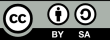 Πόροι
Στόχοι επαγγελματικής ανάπτυξης:
Coursera: Coursera: Προσφέρει μια ποικιλία μαθημάτων για να σας βοηθήσει να μάθετε σχετικές δεξιότητες, να διευρύνετε το επαγγελματικό σας δίκτυο και να βρείτε μεγαλύτερη ικανοποίηση στην εργασία σας. Εξετάστε το ενδεχόμενο να θέσετε στόχους, όπως η ανάπτυξη νέων δεξιοτήτων ή η βελτίωση των δεξιοτήτων στο χώρο εργασίας.
BetterUp: Παρέχει πληροφορίες σχετικά με την παρακολούθηση των τάσεων του κλάδου και τη δικτύωση με επαγγελματίες του κλάδου σας.
Asana: Εξερευνήστε σεμινάρια, διαδικτυακά σεμινάρια, εργαστήρια και πλατφόρμες κοινωνικής δικτύωσης (όπως το LinkedIn) για να βελτιώσετε τις δεξιότητές σας και να συνδεθείτε με συναδέλφους σας.
Θεμέλια της διευκόλυνσης της συνεργασίας:
Απελευθερωτικές δομές: Αυτές οι τεχνικές διευκόλυνσης ενδυναμώνουν τους συμμετέχοντες και προωθούν τη συνεργασία. Παραδείγματα περιλαμβάνουν το "1-2-4-All" (το οποίο διασφαλίζει ότι ακούγονται όλες οι φωνές) και το "TRIZ" (Θεωρία της Εφευρετικής Επίλυσης Προβλημάτων).
Τεχνικές ενεργητικής μάθησης: Τεχνικές όπως ο "εσωτερικός/εξωτερικός κύκλος" προάγουν τη συμμετοχική μάθηση στις ανεστραμμένες τάξεις.
Δημιουργώντας ένα περιβάλλον μάθησης χωρίς αποκλεισμούς: Αναγνωρίστε την ποικιλομορφία, χρησιμοποιήστε ποικίλες μορφές περιεχομένου, δώστε έμφαση στην πολιτιστική επάρκεια και εξασφαλίστε την προσβασιμότητα.
Αναποδογυρισμένες τάξεις:
Μέσο: Εξερευνήστε την έννοια της εναλλασσόμενης τάξης, τον τρόπο λειτουργίας της και τα οφέλη της. Μετατοπίζεται από μια δασκαλοκεντρική προσέγγιση σε μια πιο μαθητοκεντρική, ενισχύοντας την ενεργό μάθηση και τη συμμετοχή.
Academia.edu: και πώς η τεχνολογία μπορεί να υποστηρίξει αυτό το μοντέλο.
Με τη χρηματοδότηση της Ευρωπαϊκής Ένωσης. Οι απόψεις και οι γνώμες που διατυπώνονται εκφράζουν αποκλειστικά τις απόψεις των συντακτών και δεν αντιπροσωπεύουν κατ'ανάγκη τις απόψεις της Ευρωπαϊκής Ένωσης ή του Ευρωπαϊκού Εκτελεστικού Οργανισμού Εκπαίδευσης και Πολιτισμού (EACEA). Η Ευρωπαϊκή Ένωση και ο EACEA δεν μπορούν να θεωρηθούν υπεύθυνοι για τις εκφραζόμενες απόψεις.
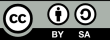